Ваш ребёнок идет в школу!
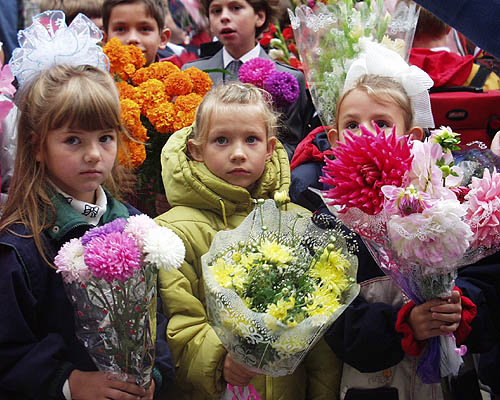 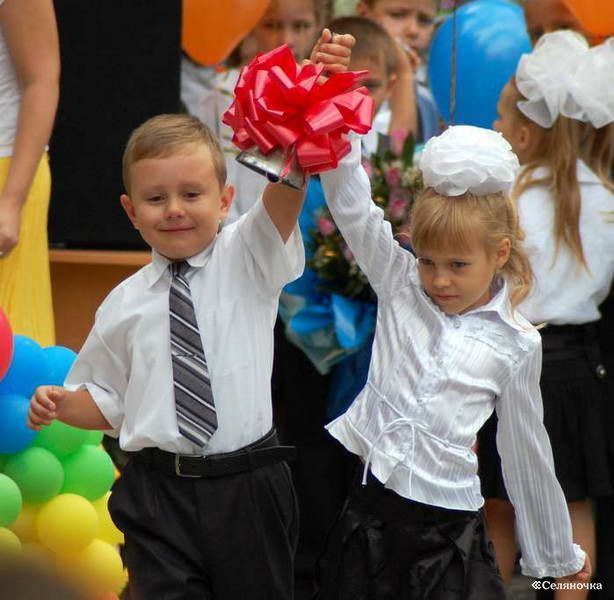 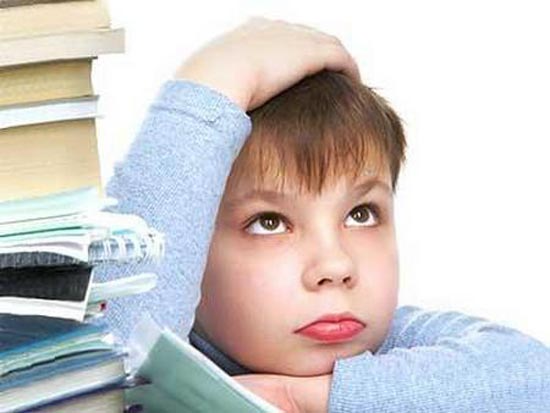 Нравственная            готовность
умение строить отношения с учителем;
 умение общаться со сверстниками;
 вежливость, сдержанность, послушание.
 отношение к себе (отсутствие заниженной самооценки).
Психологическая готовность
это твердое желание учиться, 
получать знания; понимание важности и необходимости учения; 
проявление выраженного интереса к получению новых знаний;
это умение слушать учителя и выполнять его задания (отнюдь не всегда интересные);
умение общаться со сверстниками и взрослыми (ребенок легко вступает в контакт, не агрессивен, умеет находить выход из проблемных ситуаций общения, признает авторитет взрослых);
это определенный уровень развития мышления, памяти, внимания.
Развитие школьно-значимых психологических функций:
развитие мелких мышц руки (рука развита хорошо, ребенок уверенно владеет карандашом, ножницами);
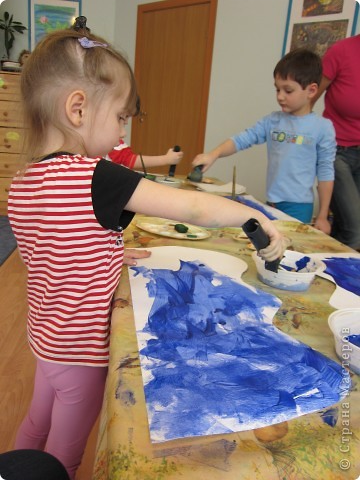 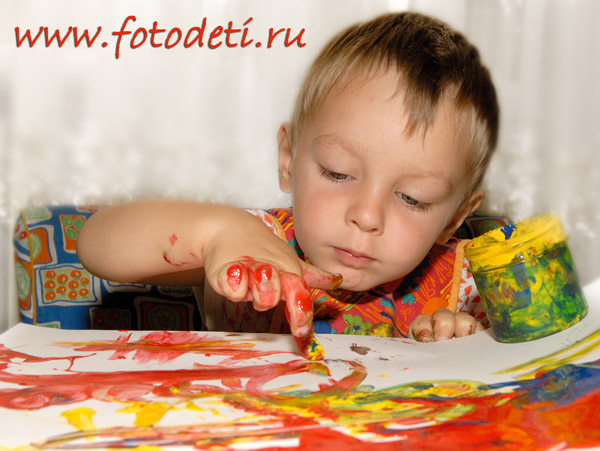 пространственная организация, координация движений (умение правильно определять выше - ниже, вперед - назад, слева - справа);

координация в системе глаз - рука (ребенок может правильно перенести в тетрадь простейший графический образ - узор, фигуру - зрительно воспринимаемый на расстоянии (например, из книг);
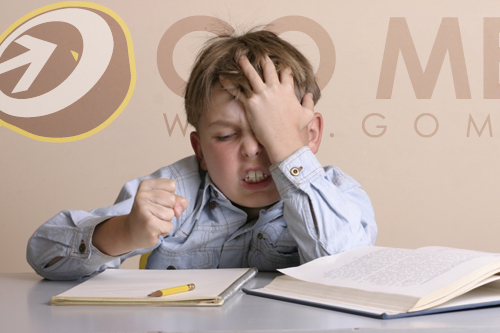 развитие логического мышления (способность находить сходства и различия разных предметов при сравнении, умение правильно объединять предметы в группы по общим существенным признакам);
развитие произвольного внимания (способность удерживать внимание на выполняемой работе в течение 15-20 минут);
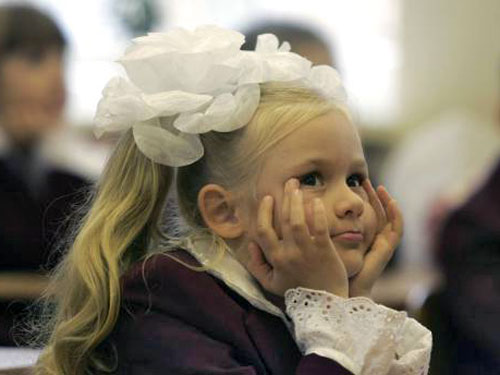 Очень полезно учить ребенка строить несложные рассуждения, выводы, используя слова:«потому, что»; «если, то»; «поэтому».
Особенно важно владение монологической речью. Для ребенка это пересказ. После чтения задайте ребенку несколько вопросов по содержанию, попросите пересказать.
Особое внимание обратите на ориентировку в пространстве. Правильно ли ваш ребенок понимает и употребляет в речи предлоги и понятия: выше, ниже, на, над, под, снизу, сверху, между, перед., за, спереди от…, сзади от…, ближе, дальше, лево, право, левее, правее, ближе всего к…, дальше всего    от… и т.д.
Учите ребят задавать вопросы. Это очень полезно. Мышление всегда начинается с вопроса. Нельзя заставить мысль работать, если просто сказать «подумай».
Мыслительная готовность:
Запомните:
Вы должны оставаться для вашего ребёнка любящим и понимающим родителем и не брать на себя роль учителя! Ребёнок охотно делает только то, что у него получается, поэтому он не может быть ленивым.
Постарайтесь достижения ребёнка не сравнивать ни со своими, ни с достижениями старшего брата, ни одноклассников (не озвучивайте это при ребёнке, даже если они в его пользу!).
Ваша любовь и терпение будут служить гарантом уверенного продвижения в учёбе для вашего малыша.